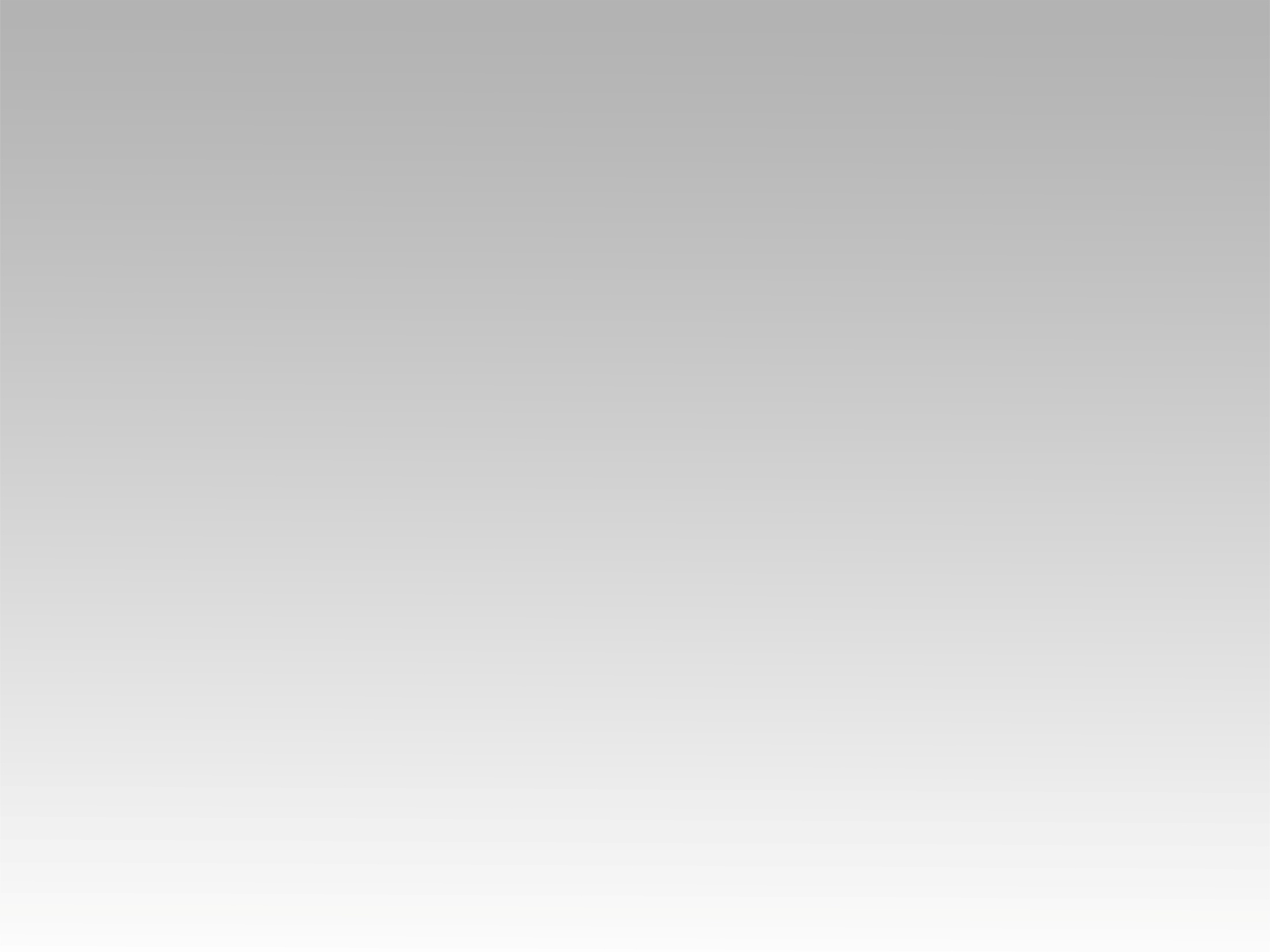 تـرنيــمة
بركات بركات
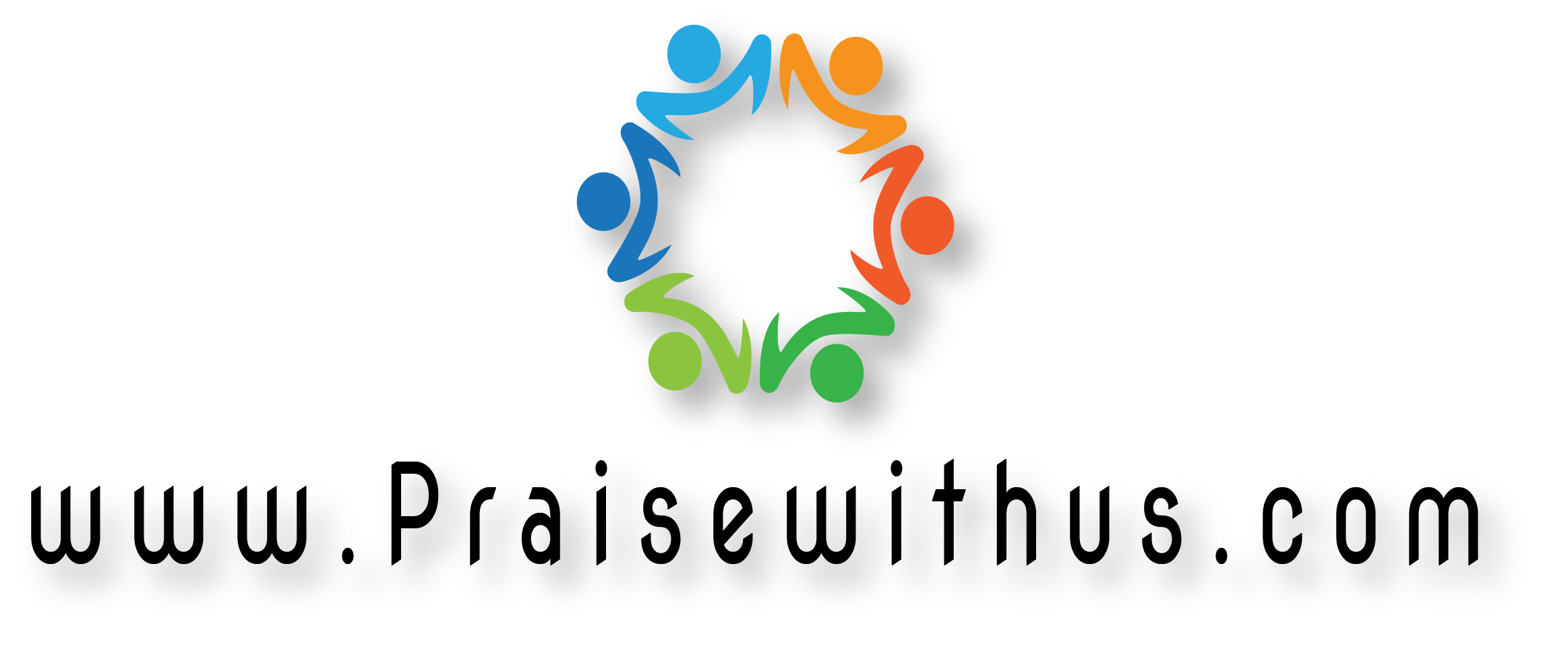 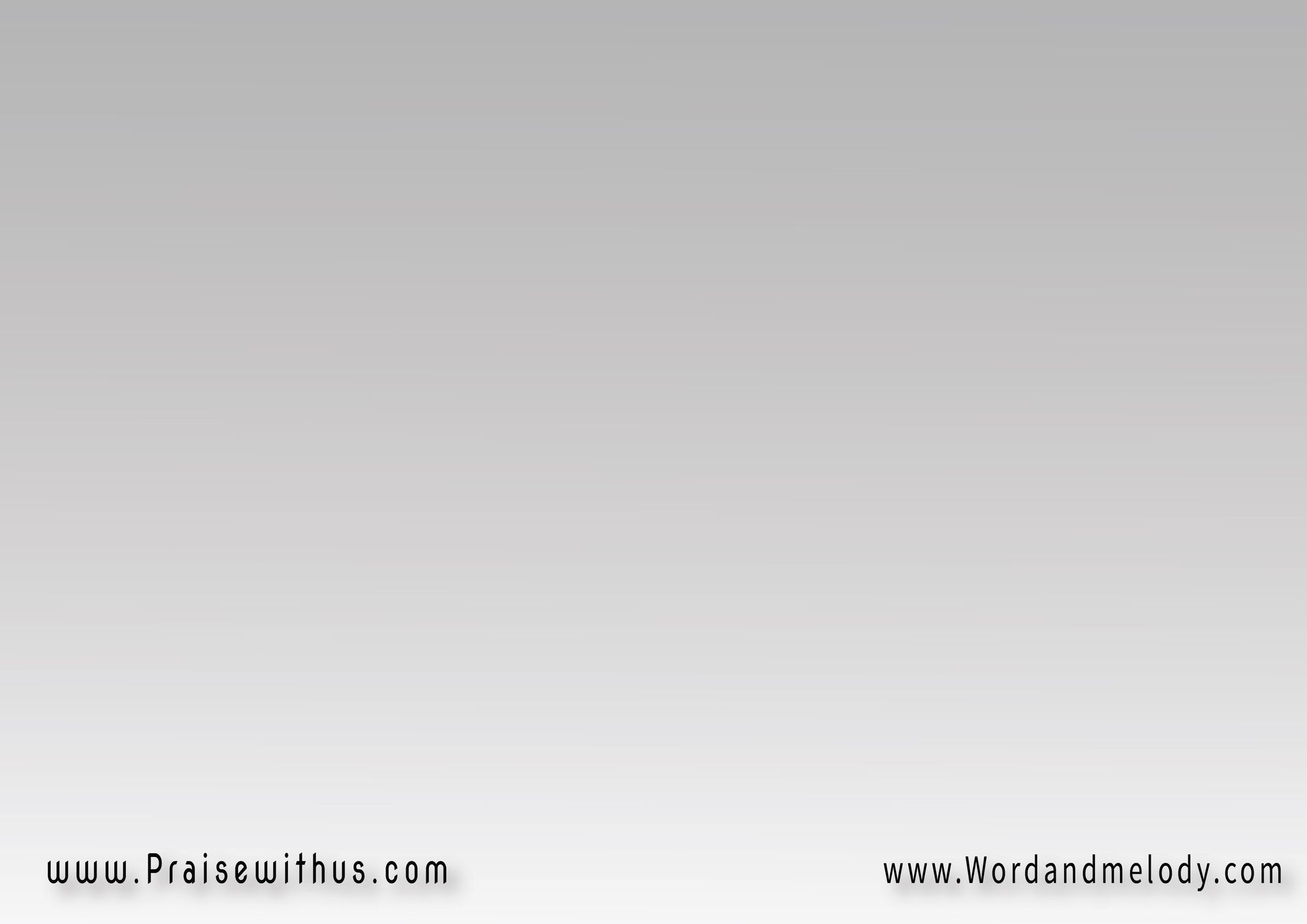 القرار:بَرَكات بَرَكات عَلى رَاس 
الصِّدِّيق بَرَكاتترنيمَات ترنيمَات في خِيَام 
الصِّدِّيق ترنيمَات
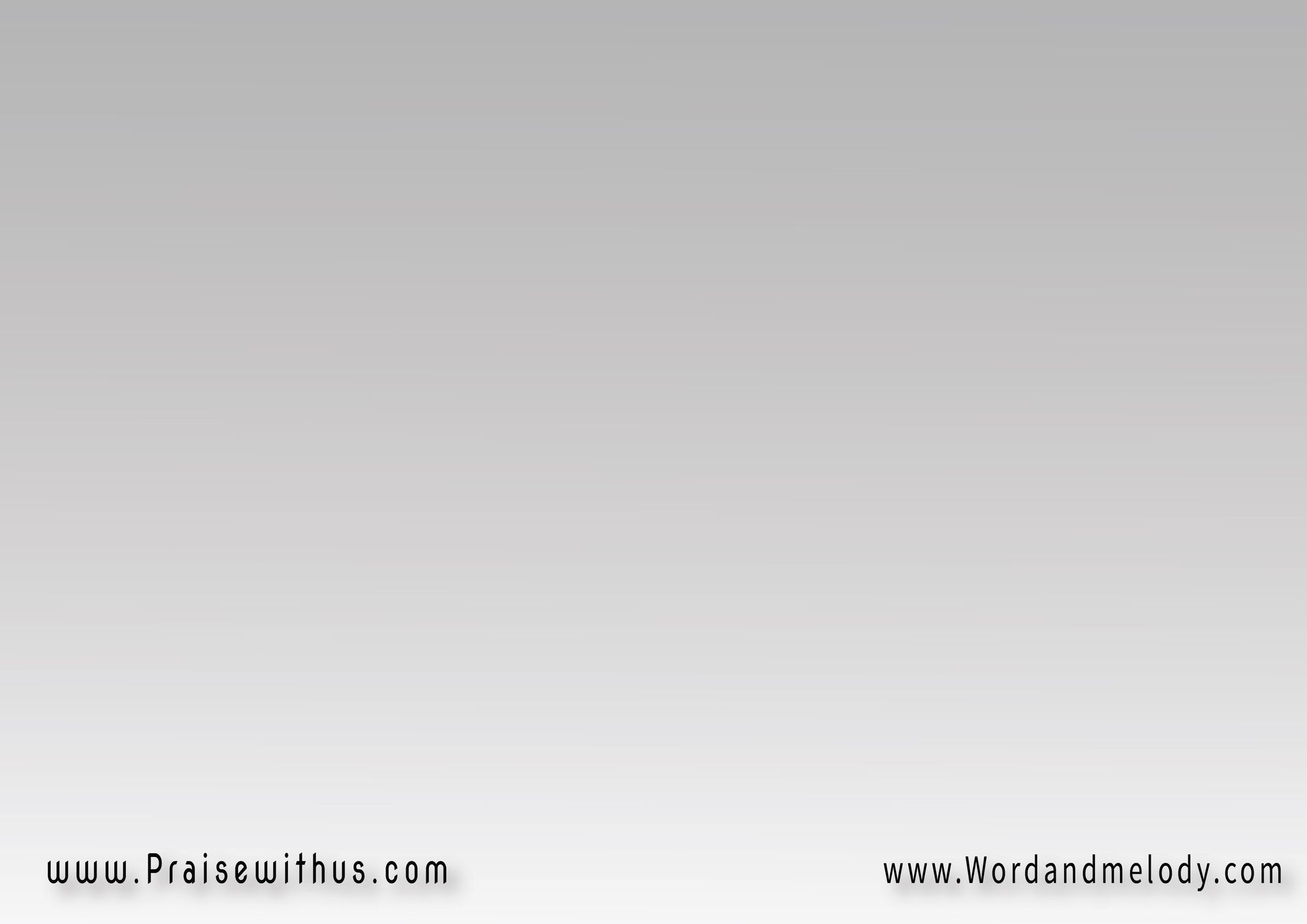 1- 
مِن الله أبُونا   
في المَسيح فادِينابالرُّوح مُعَزِّينا   
رَب وَاحِد عَطَاه
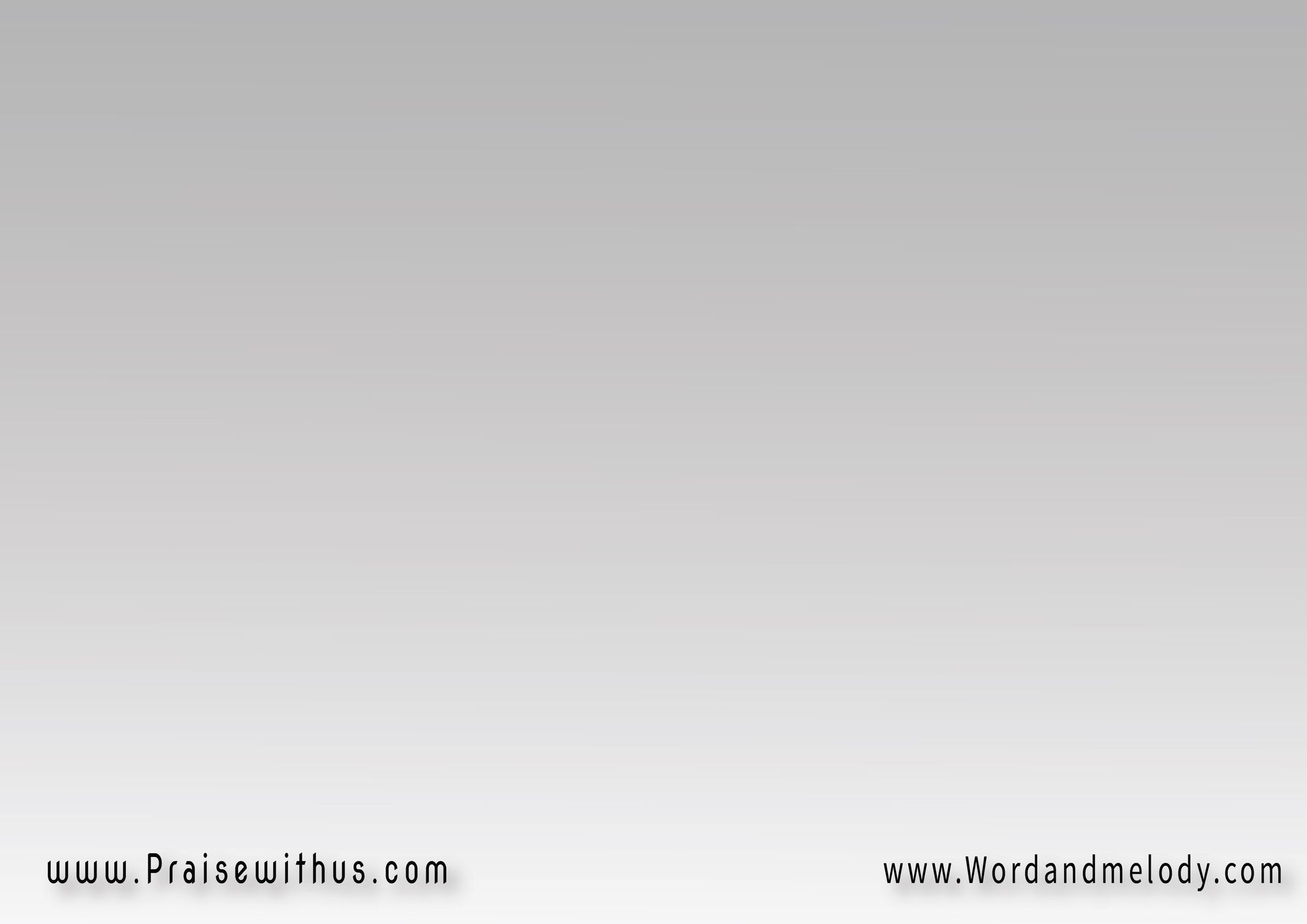 القرار:بَرَكات بَرَكات عَلى رَاس 
الصِّدِّيق بَرَكاتترنيمَات ترنيمَات في خِيَام 
الصِّدِّيق ترنيمَات
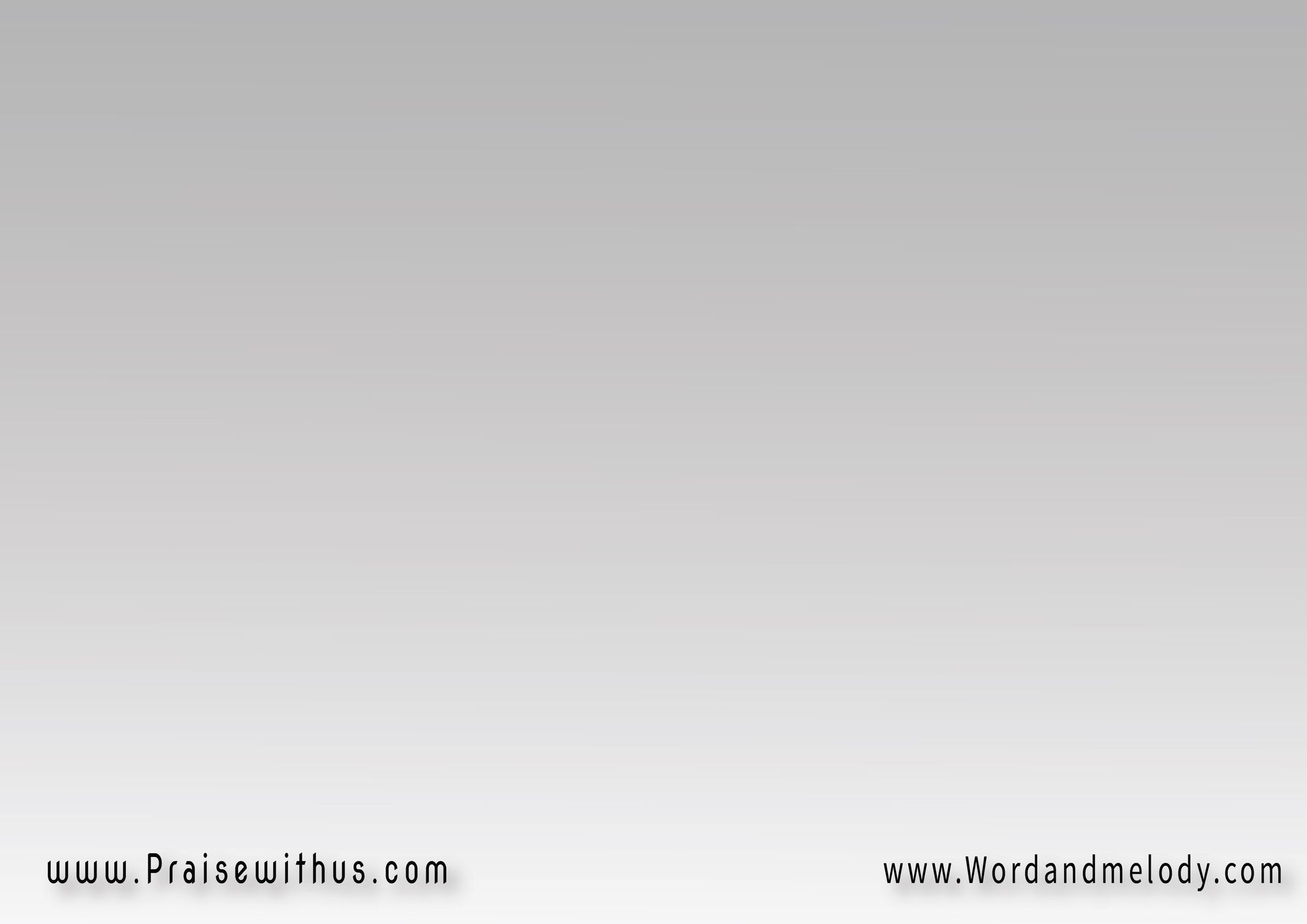 2- 
السِّيَاج حَوَالِيه   
وِالسِّرَاج بين إيدِيهواِحتِيَاجه ناسِيــه   
دا في إلَهه غِنــــاه
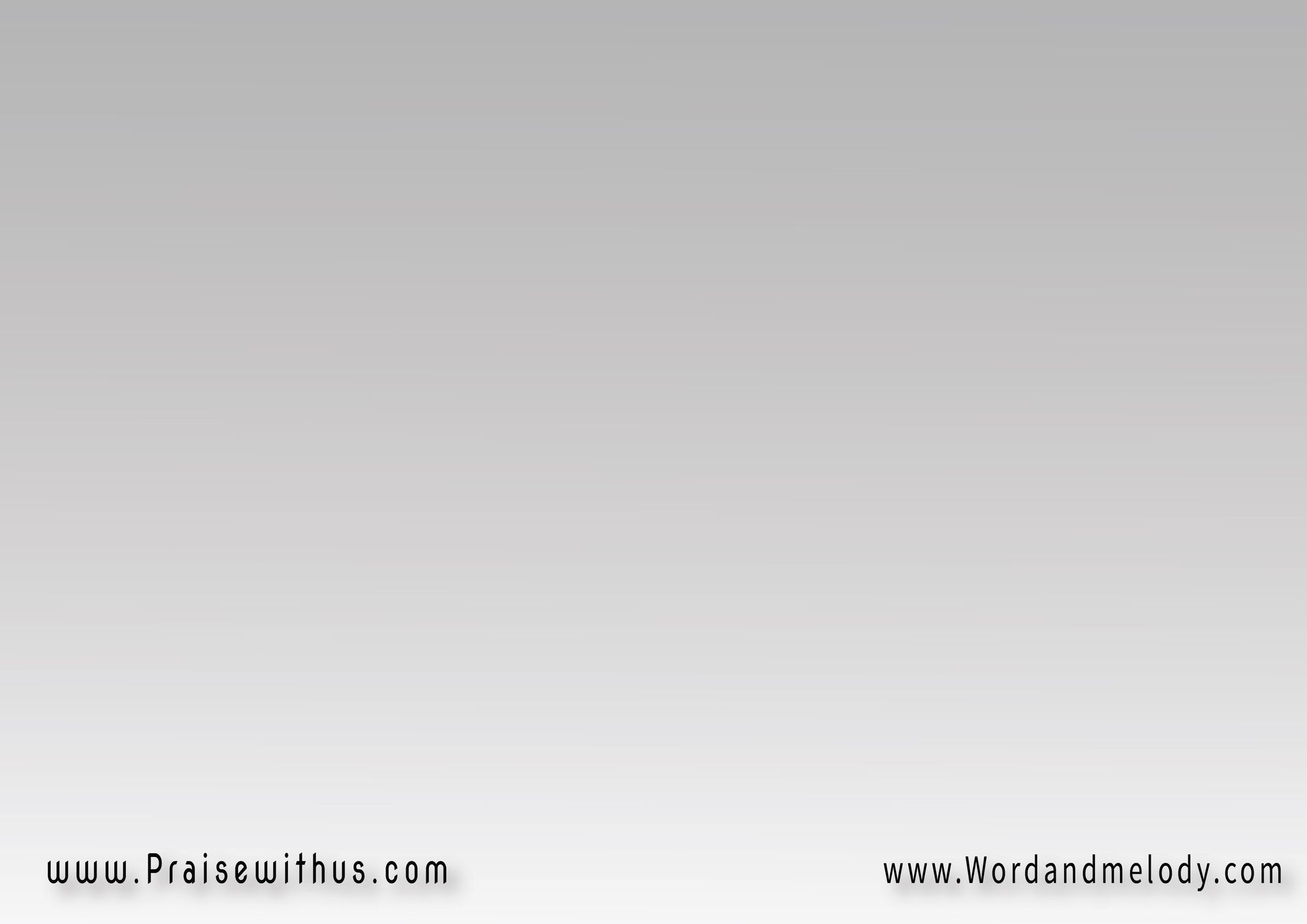 القرار:بَرَكات بَرَكات عَلى رَاس 
الصِّدِّيق بَرَكاتترنيمَات ترنيمَات في خِيَام 
الصِّدِّيق ترنيمَات
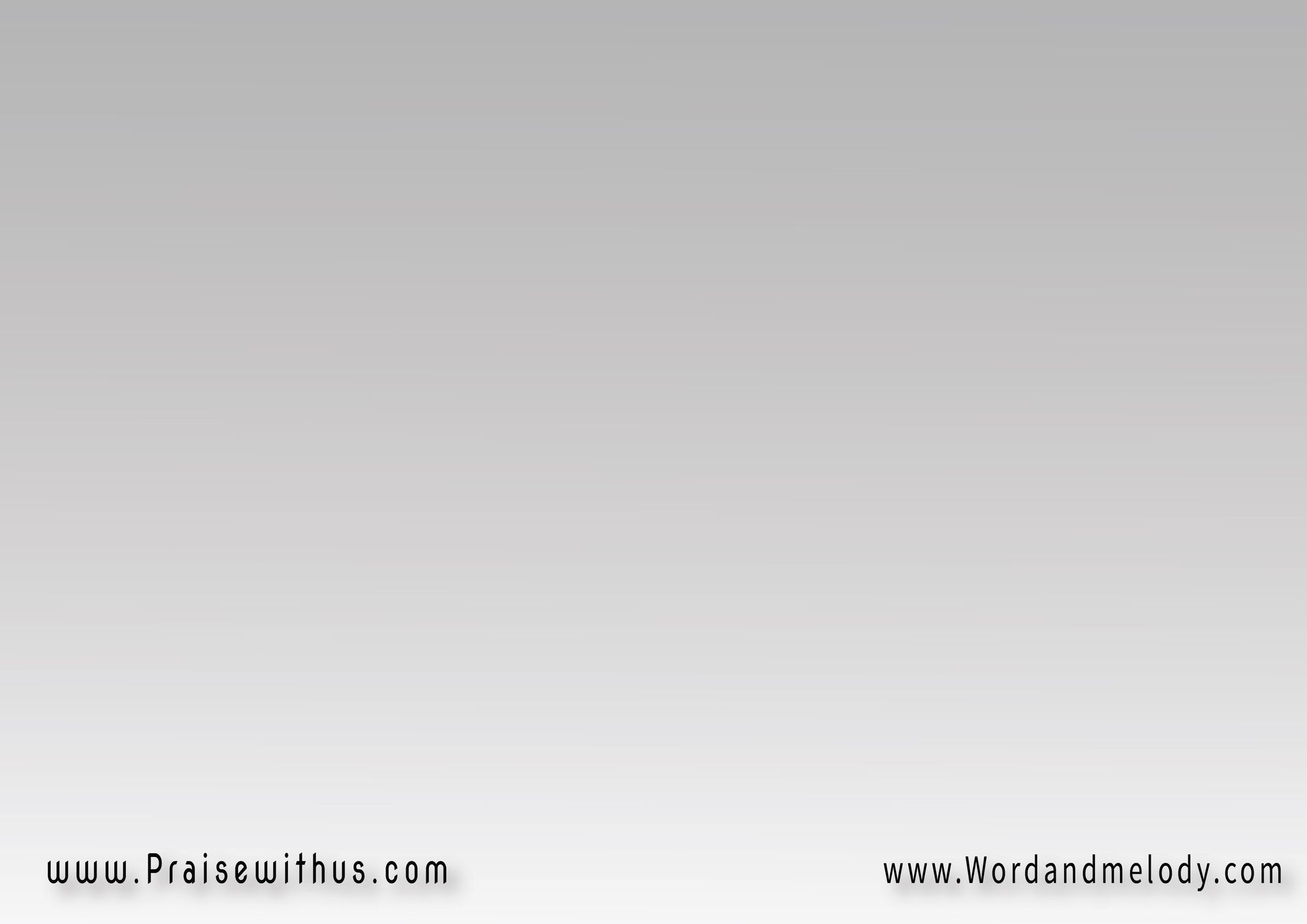 3- 
لُه ضَمَان المَصِير   
وِالأمَان في المَسيررَاضِـــي عَنُّه القَدِير   
في صَليب النَّجَــاة
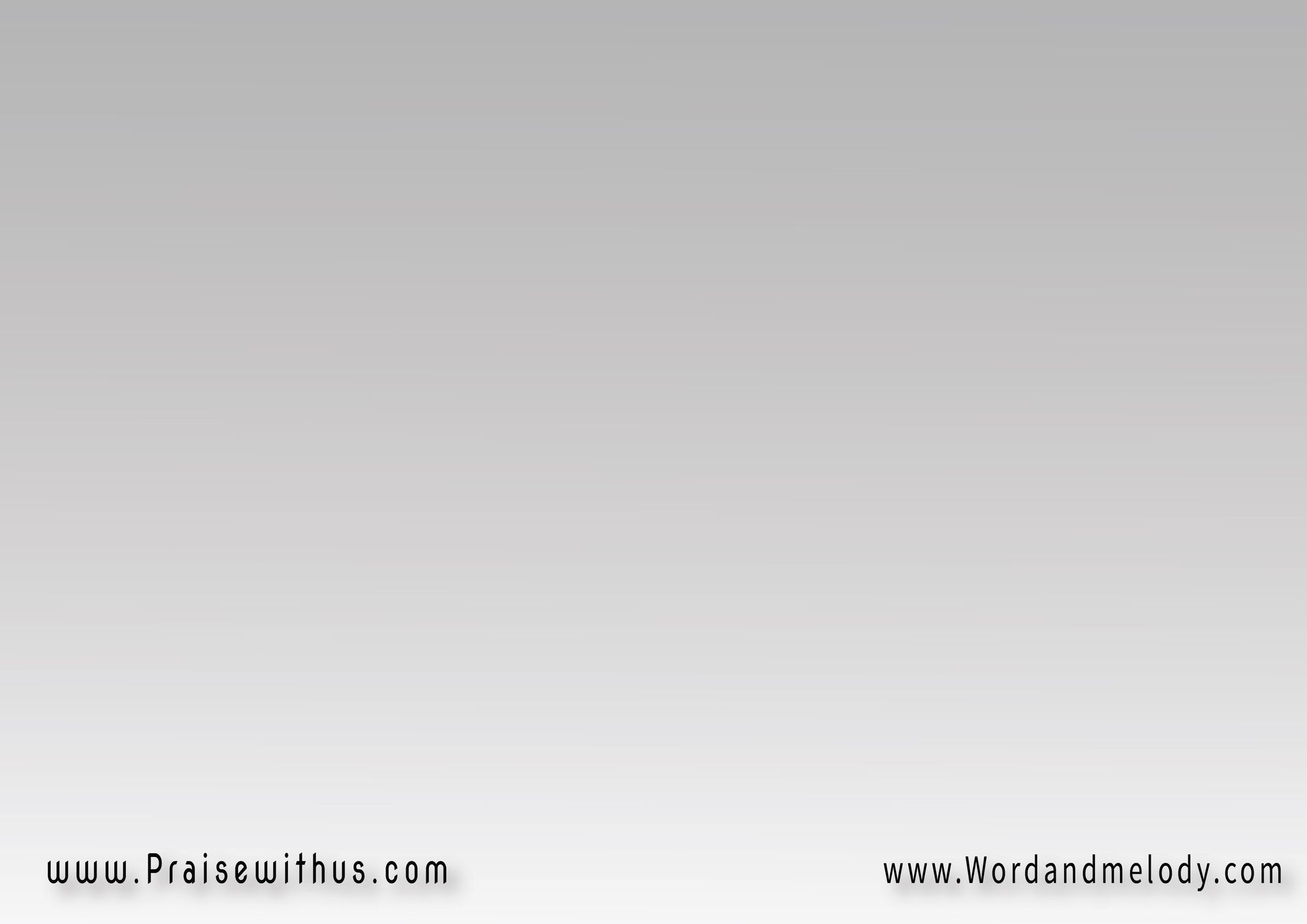 القرار:بَرَكات بَرَكات عَلى رَاس 
الصِّدِّيق بَرَكاتترنيمَات ترنيمَات في خِيَام 
الصِّدِّيق ترنيمَات
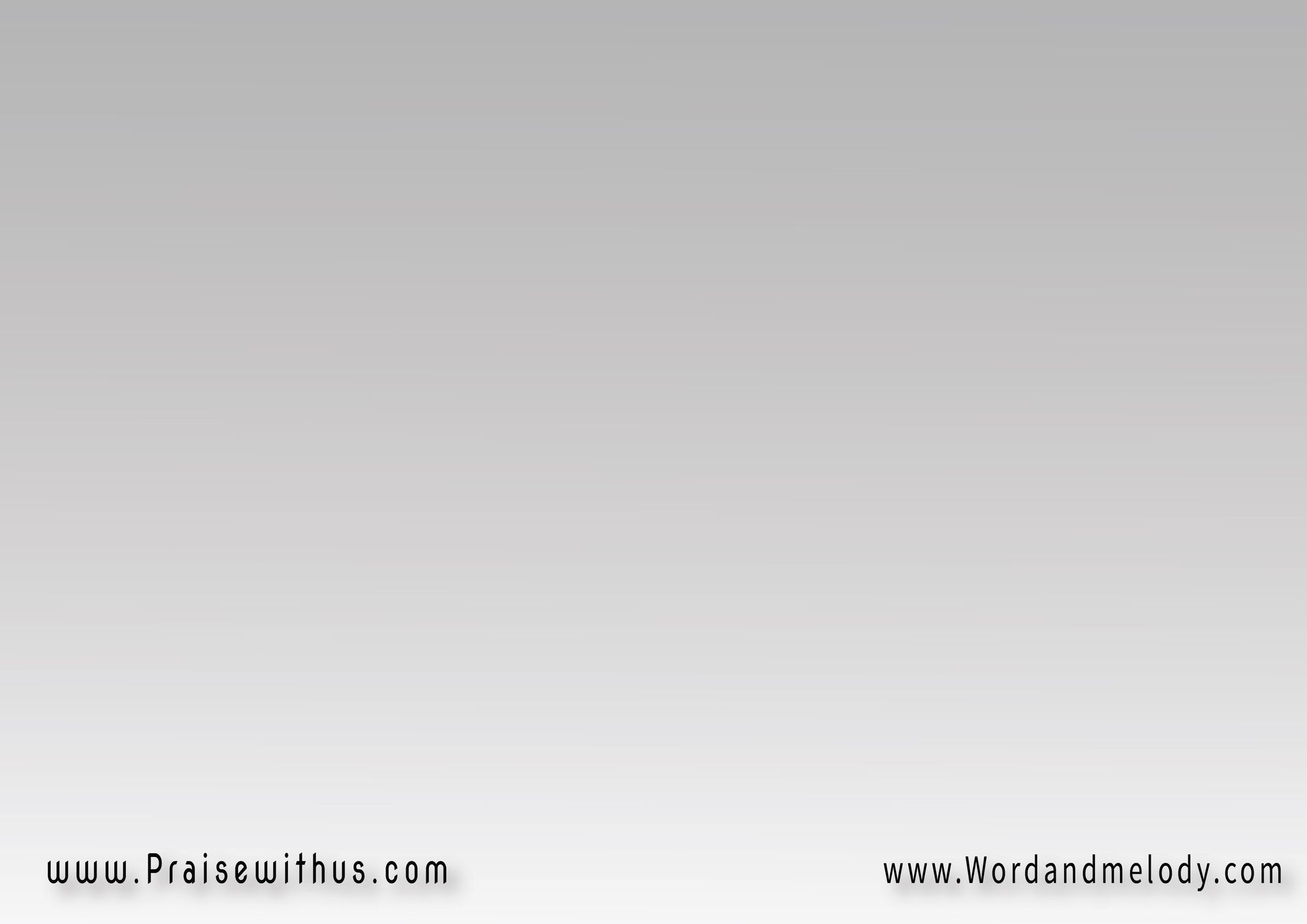 4- 
 مِن الكنيسَة الأُم فوق 
السَّحَابَة حَوْلُه طوقجُوَّا قلبه يدِبّ شُوق   
يمشي نَفس الاِتِّجَاه
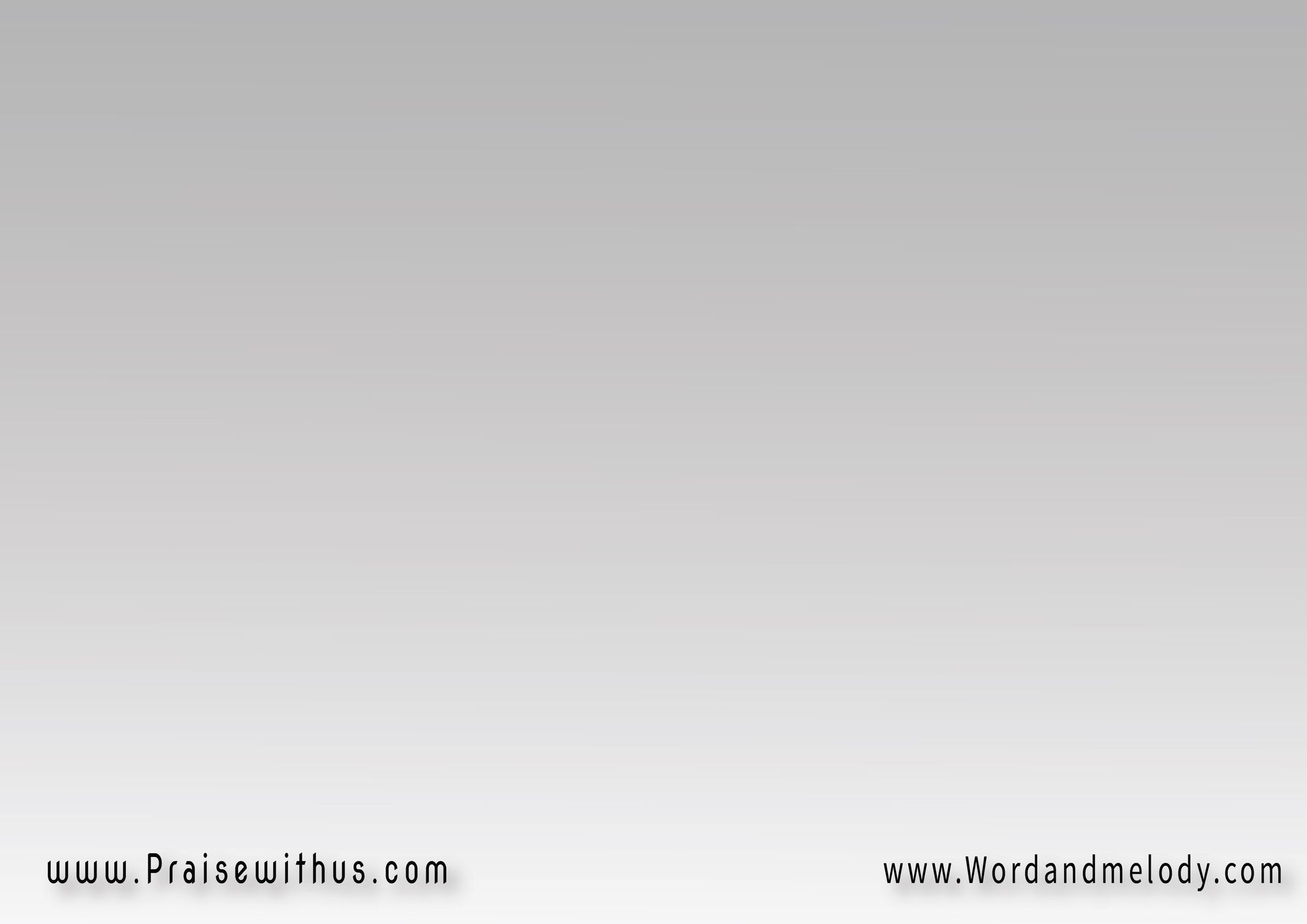 القرار:بَرَكات بَرَكات عَلى رَاس 
الصِّدِّيق بَرَكاتترنيمَات ترنيمَات في خِيَام 
الصِّدِّيق ترنيمَات
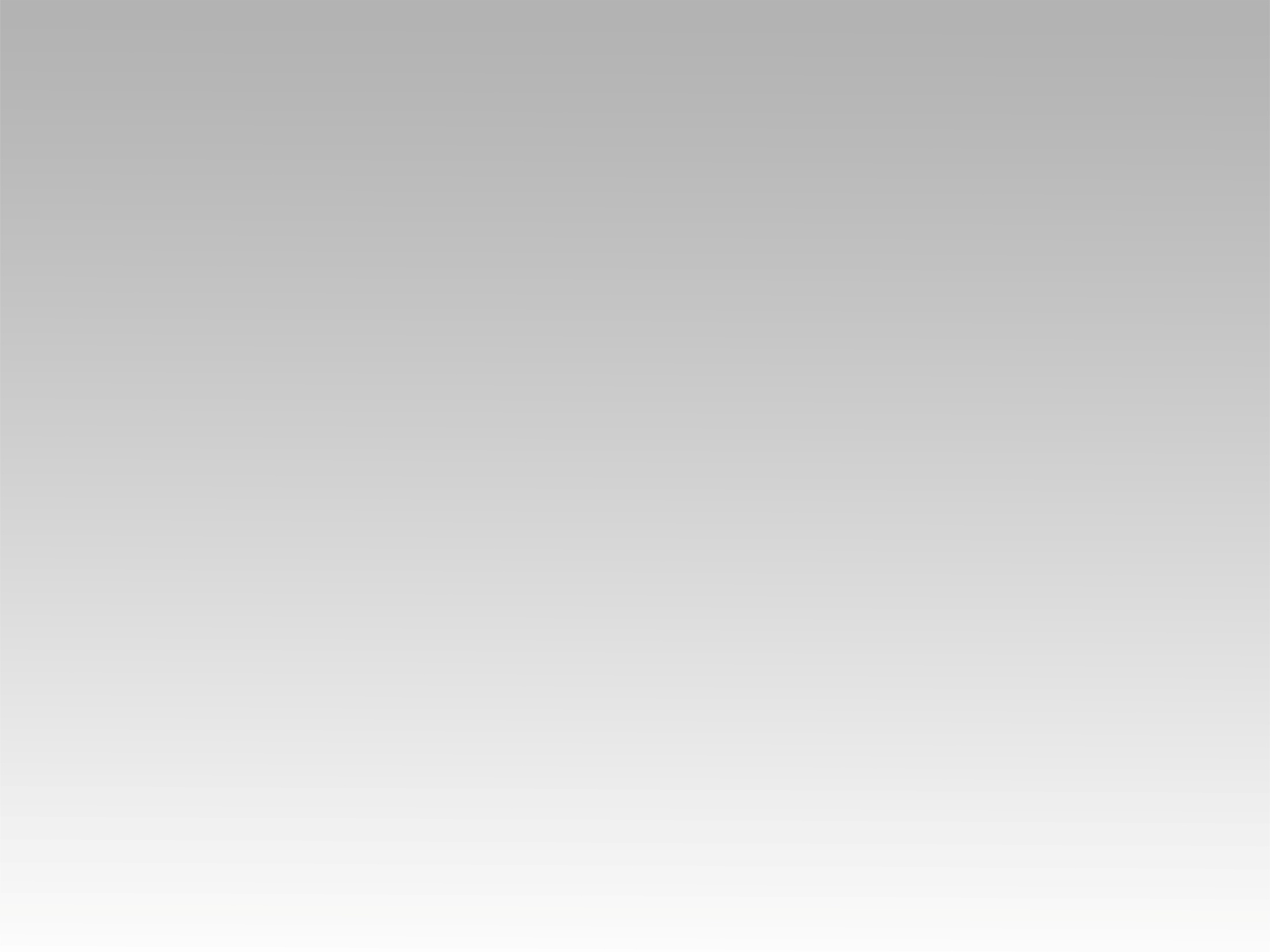 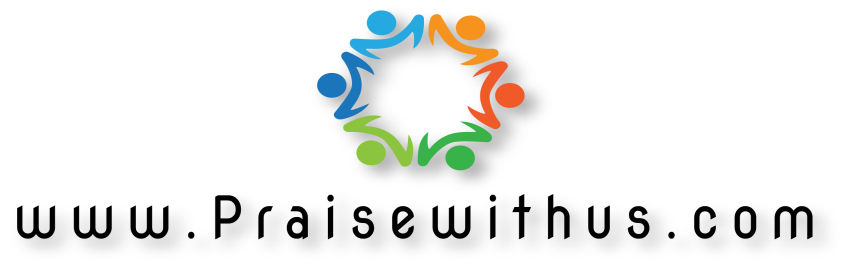